Roles and responsibilities for Testing and Commissioning at AD
Mats Lindroos
www.europeanspallationsource.se
October 10, 2018
A few highlights
Changes to IK and installation organization at AD
AD installation coordinator: Peo Gustavsson
AD In-Kind manager: Håkan Danared (support from Ebbe Malmstedt)
Proposal to recruit a Head of Testing and Commissioning for Accelerator and ICS
2
Operation with day shift has started
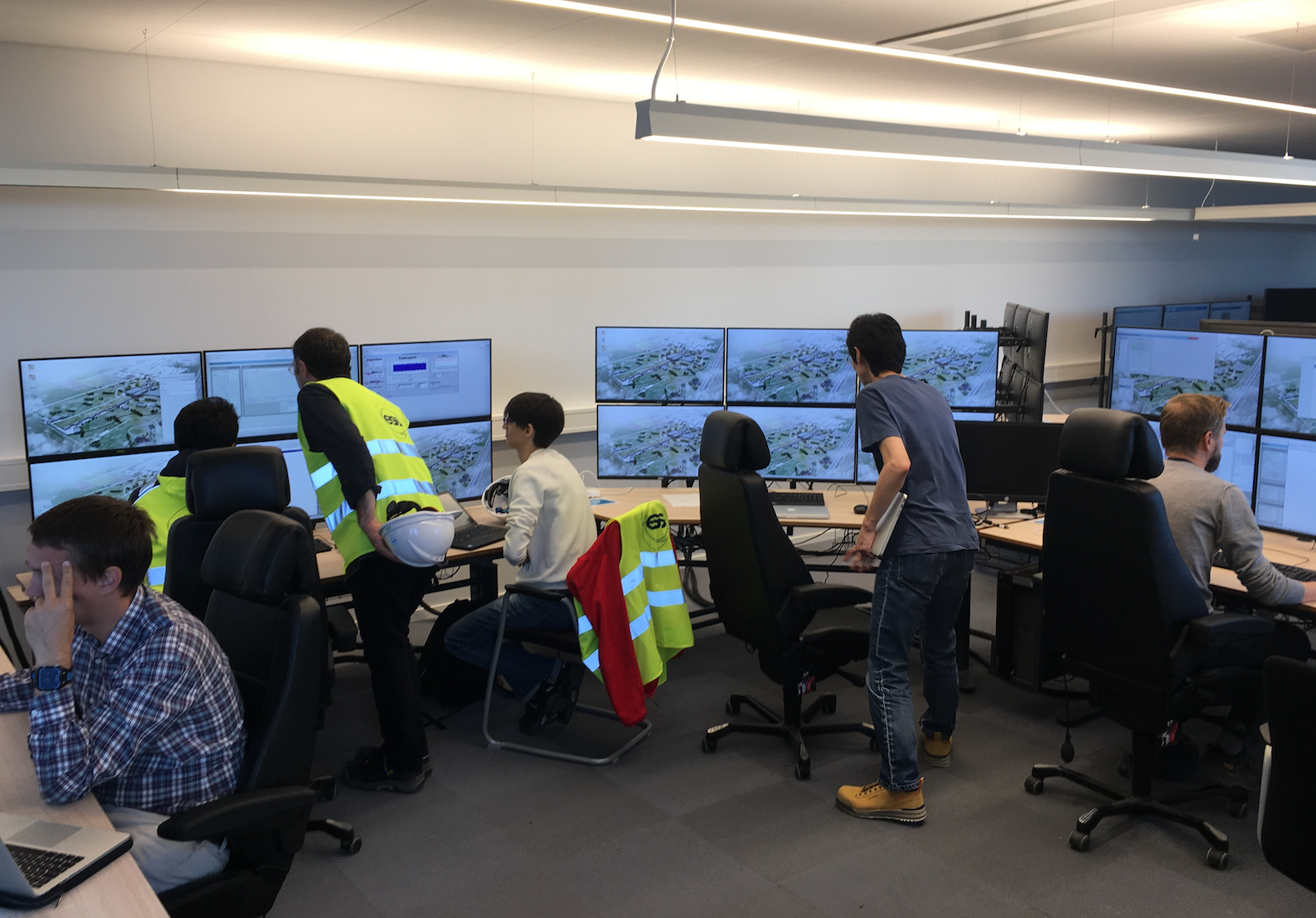 3
Accelerator Systems (sub-) Project (ACCSYS) – organization
Accelerator Collaboration Board (ACB) – meets twice annually:
Reps from each IKC & collaborating institute (one elected as chair)
ESS Technical Director
ACCSYS Sub-Project leader
Accelerator Technical Board (ATB) – meets quarterly:
AccMT & all WP leaders and deputies
Reps of all contracted institutes if not already a WP leader
ESS Machine Management Team members invited
Accelerator (Project) Management Team (AccMT) – meets weekly:
Mats Lindroos:  Project Leader
Caroline Prabert:  Administration
John Weisend II:  Dep. Proj Leader (WP 1) & STS (WPs 11,12,15,16)
Lena Gunnarsson  &  Magnus Israelsson:  Project Planners
Diana Bergenholtz: Controller
Lali Tchelidze:  Section leader Operations, including radiation safety (WP13)
Peo Gustafsson:  Installation coordinator and infrastructure sub-project leader (WP 98)
Håkan Danared: Linac systems leader (WPs 3,4,5,6,14) and IKC coordination manager
Andreas Jansson: Beam Physics, Diagnostics, Init ops planning mgr (WPs 2,7)
Anders Sunesson:  RF power systems leader (WPs 8,17)
Note: Section Leaders (AD line) can be called to participate in AccMT meetings
IKC coordination, IKC liaisons & BrightNESS IKC ‘field coordination’:   
Håkan Danared:  IKC coord mgr	Ebbe Malmstedt (C): assists overall IKC coord 		and risk manager at AD
Georg Hulla:  for WP 3 IKC		Felix Schlander: for WP 4 & WP 5 
Frank Hellström (C):  for WP 3 IKC 	Nuno Elias: for WP 4 & WP 5 IKC 
		Fredrik Håkansson (C): for WP 4 & 5
2018-09-10 / C Prabert
352.21 MHz
704.42 MHz
Accelerator Collaboration - Accelerator
2.4 m
4.6 m
3.8 m
39 m
56 m
77 m
179 m
Target
High β
Source
LEBT
RFQ
MEBT
DTL
Spokes
Medium β
HEBT & Contingency
75 keV
3.6 MeV
90 MeV
216 MeV
571 MeV
2000 MeV
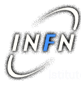 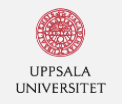 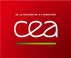 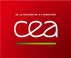 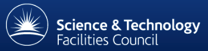 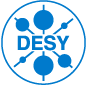 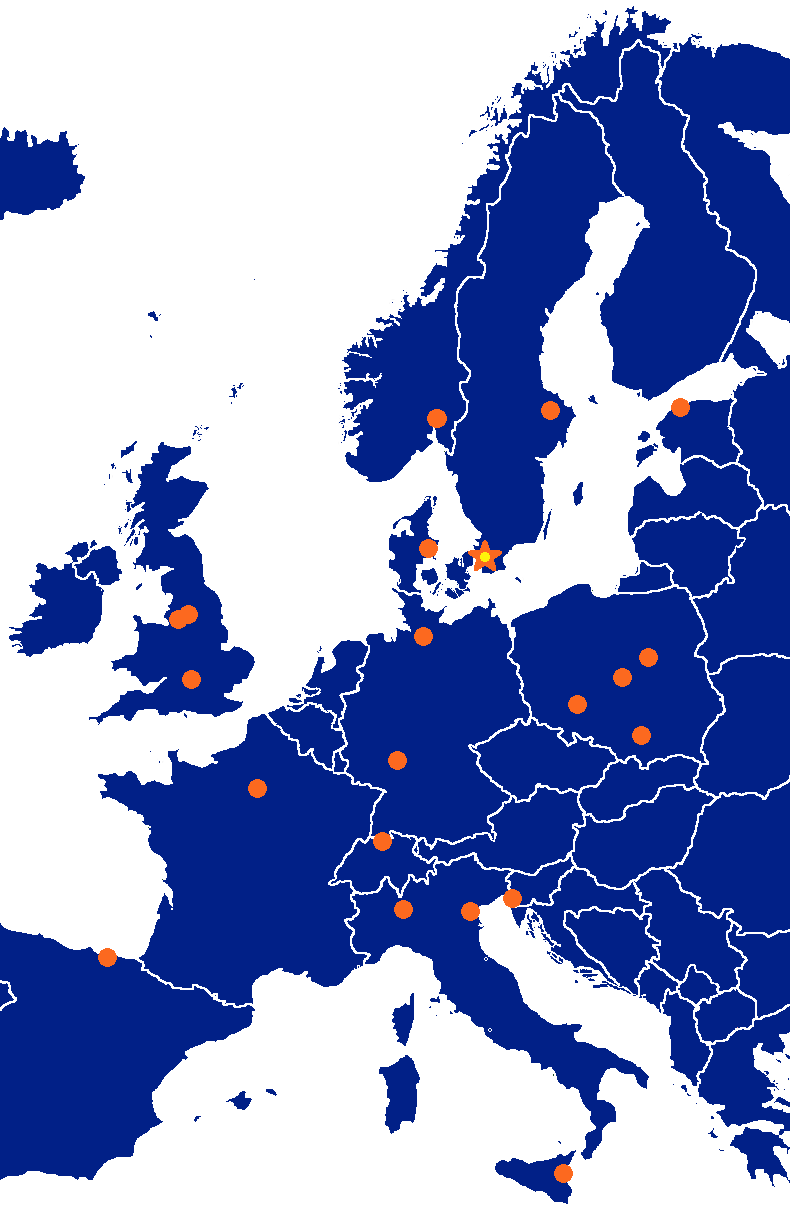 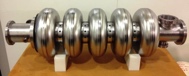 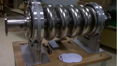 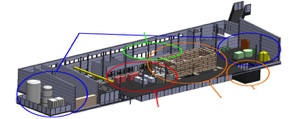 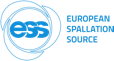 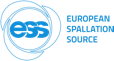 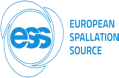 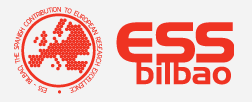 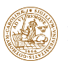 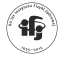 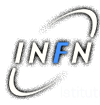 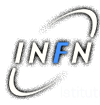 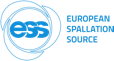 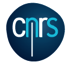 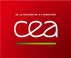 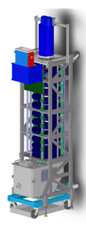 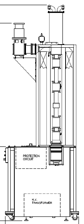 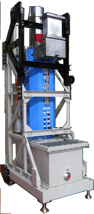 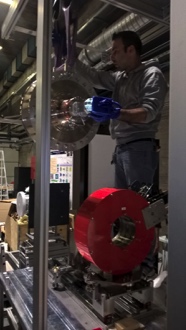 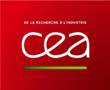 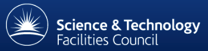 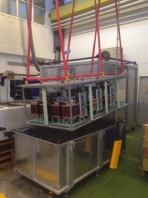 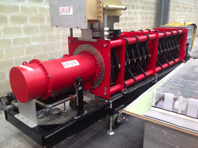 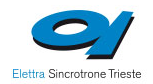 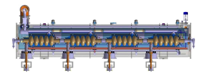 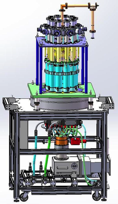 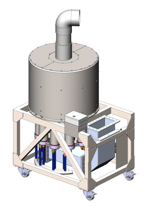 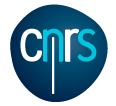 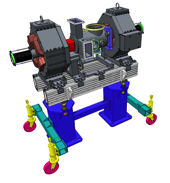 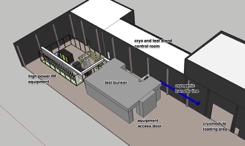 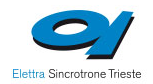 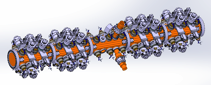 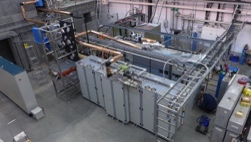 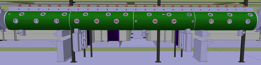 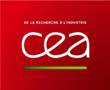 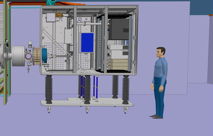 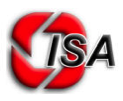 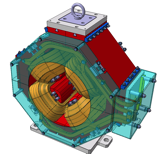 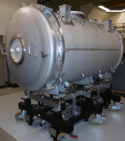 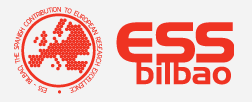 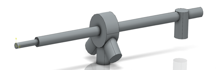 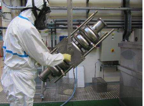 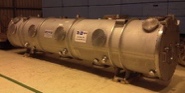 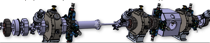 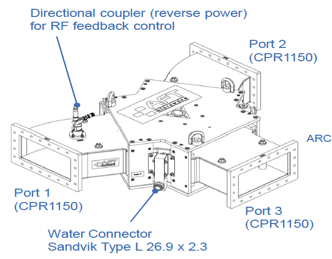 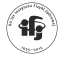 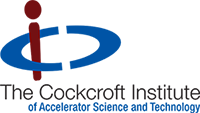 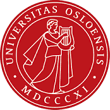 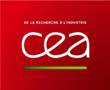 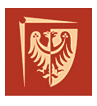 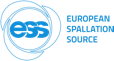 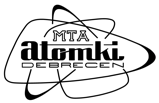 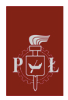 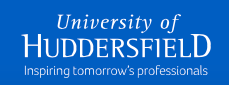 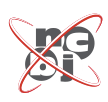 5
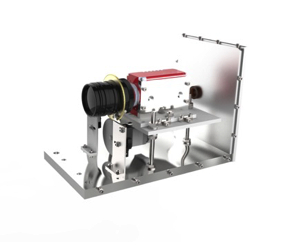 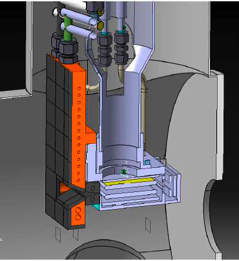 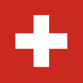 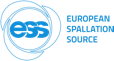 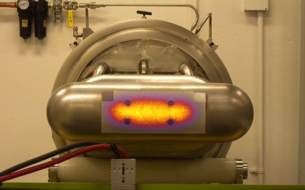 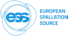 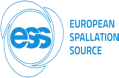 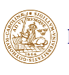 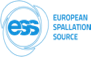 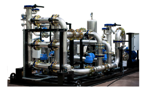 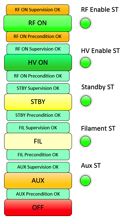 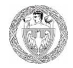 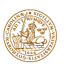 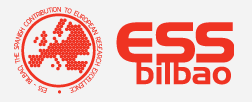 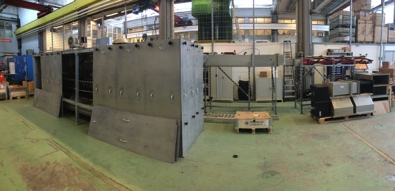 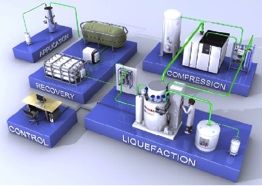 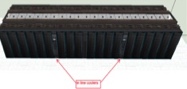 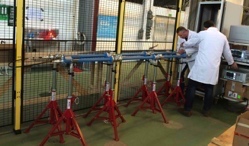 5
Testing and commissioning
Testing and commissioning at the ESS accelerator project refers to testing of installed equipments without beam and commissioning of equipment with beam
For cryoplants at ESS we have used the term commissioning for the start of helium production (no beam)
The testing phase starts when the equipments is installed at ESS in the position it will be used for accelerator operation. This is for many commercial systems associated with a Site Acceptance Test and the associated Test Readiness Review.
The beam commissioning phase starts after the Safety readiness reviews and the hand over of equipment from system owners to operation
6
AD organization, focus on planning
Mats Lindroos – Head of Division
Håkan Danared – Deputy Head of Division
John Weisend II – Deputy (sub) Project Leader
Planning and Project Control
Lena Gunnarsson
Magnus Israelsson
Karen Jonsdottir (Sept-Oct)
Diana Bergenholtz
Ciprian Plostinar
Administration
Caroline Prabert
Inga Tejedor
WeiYing Li
Installation
Peo Gustafsson
Olle Lagerblad
Dennis de Wit (C)
Carl-Johan Hårdh (C)
Mats Pålsson (C)
Pontus Jönsson (C)
Jenny Cerne (C)
Rasmus Johansson  (C) 
Nicolas Eke (C)
Dennis Schön (C)
IKC Coordination
Håkan Danared
Ebbe Malmstedt (C)
Quality
Björn Rundcrantz (C) (from 1st Oct)
Accelerator Installation and infratsructure group
Vacant – GL
Specialized Technical Services
John Weisend II – GL
Gunilla Jacobsson
Beam Physics, Operations & Beam Diagnostics
Andreas Jansson - GL
Linac
Håkan Danared- GL
Cecilia Maiano
Iñigo Alonso
Radio Frequency Systems
Anders Sunesson- GL
Caroline Prabert   2018-09-10
Organisation of Testing and Commissioning at AD and ICS
Sub project leads, AD and ICS
Testing and Commissioning manager
T & S planning/coordination Testing
T & S planning/coordination Commissioning
System owner 1
System owner 2
System owner 3
System owner 4
System owner N
Close coordination with ESS operations manager, installation managers and Operation section leader is important
8
Proposal for Head of Testing and Commissioning role at AD and ICS
This new role is driven by the need to more tightly coordinate activities between divisions, as well as between testing and commissioning phase, and eventual transition to initial operation.

Responsibility:
Coordinate all testing and commissioning activities for acceleratort and related ICS projects
Based on the input from the installation, testing  and commissioning planners from the two divisions
Make cross-cutting judgements calls when needed
Ensure the overall integrity of the testing and commissioning plan
Prepares and follow up for AD and ICS for Safety Readiness Reviews (SRRs)
Authority:
To set priorities, change the testing and commissioning schedule and decide on start and stop of different system activities. 
Approve system readiness for transition from one phase to another, e.g. from testing to beam commissioning and beam commissioning to operation
Reports to: 
Head of accelerator and Head of ICS
Assure strong links to Operations manager, operation section leader, installation manager, ESH and other sub-projects
9
Reporting and resources
The testing and commissioning manager will belong to the accelerator divisions line organisation

The testing and commissioning manager will coordinate with ICS deputy project manager and relevant ICS work package managers

ICS and AD will handle resource allocation through the normal request/allocation process
Additional coordination is needed inside ICS which will be provided by the deputy project manager
10
Planning
All high level milestones and activities in P6
Detailed planning in JIRA with locked P6 milestones
Reconciliation with P6 of JIRA planning monthly
11
Technical and Scientific planning/coordination for Testing and Commissioning
Two existing staff members at Accelerator Division are already doing this work
They are responsible for planning/coordination of hardware testing and beam commissioning, respectively.
They are coordinating activities within their specific area, and are working within the schedule boundaries set by the overall project plan.
12
System owners and operation section leader
Each system installed has an owner who is responsible for the actual testing and commissioning activities of that subsystem.

Control of equipment to be commissioned with beam is handed over to the section leader for operations at AD before the SRR. Following this, work on such equipment has to be coordinated with operations via the control room.

The section leader for operation at AD is in control *) of the all equipment that is in operation,  and runs a daily operations meeting where the plan of the day for (system testing and) commissioning is discussed and agreed. Installation is also represented at this meeting. The control room shift leader is also in charge of operating the Personnel Safety System.

The plan of the week (and longer term) is coordinated with installation, and presented at a weekly joint installation/testing/commissioning meeting.

*) Equipment specialists remain owners of the equipment and handles e.g. maintenance actions, modifications and upgrades of the equipment when the operational schedule permits
13
Critical Path – September 2018
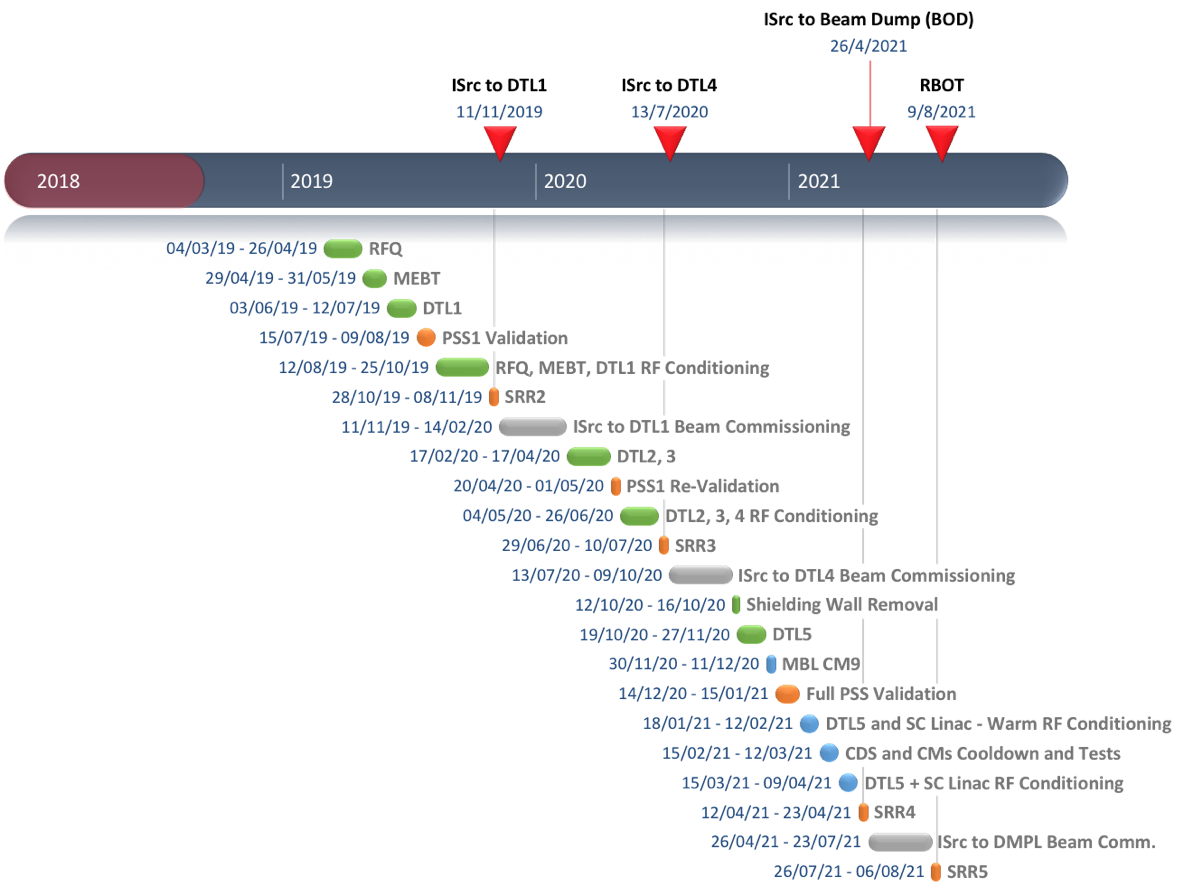 14
Near Critical Path
ISrc to Beam Dump (BOD)
26/4/2021
ISrc to DTL1
ISrc to DTL4
RBOT
11/11/2019
13/7/2020
9/8/2021
2018
2019
2020
2021
RFQ + DTL 1 RF System
17/12/18 - 12/07/19
Full  NC Linac RF System
27/05/19 - 31/01/20
Elliptical CDS
04/03/19 - 15/11/19
SPK CDS
19/08/19 - 15/11/19
SPK CM
18/11/19 - 28/08/20
MBL CM
18/11/19 - 27/11/20
HBL CM
01/06/20 - 07/08/20
HEBT LWU
05/08/19 - 20/12/19
HBL LWU
06/01/20 - 05/06/20
A2T LWU
08/06/20 - 04/09/20
SPK LWU
24/08/20 - 16/10/20
MBL LWU
19/10/20 - 19/02/21
SPK RF Power Stations
12/08/19 - 25/09/20
15
ACC – Top 5 Risk Mitigation Status (data from Exonaut)Value of cost risk = 13,59 M€ (13,59 M€ last month)Latest risk workshop:  CEA & ESS WP4 & WP5, May 17, 2018 ; Next workshop: TBD
16
Summary
We are proposing a new role as Testing and commissioning manager for the Accelerator and related ICS projects 
This new role is driven by the need to more tightly coordinate activities between divisions, as well as between testing and commissioning
17